Исторические документальные источники битва за Москву
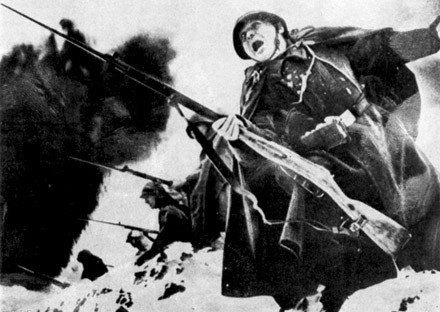 ВВЕДЕНИЕ
5 декабря 1941 г. началось контрнаступление советских войск под Москвой. 

Мечты Гитлера об успешном блицкриге рассыпались в прах.

 Советские войска наступали, начались суровые морозы, немцы всё чаще поминали Наполеона...
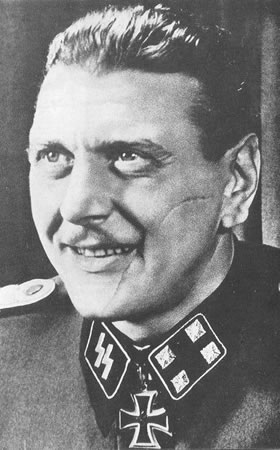 «Русские были равны нам — мужественные, находчивые, одаренные маскировщики. Они ожесточенно сопротивлялись и всегда были готовы пожертвовать своей жизнью… »
Отто Скорцени
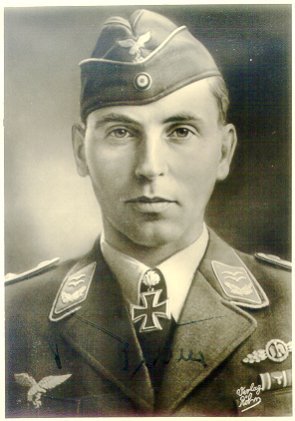 «Волчий вой нагонял на нас тоску и дурные предчувствия. Но даже он был лучше, чем завывание «органа Сталина». Так мы прозвали секретное оружие русских, которое они сами называли «катюшами».
Бауэр Гюнтер
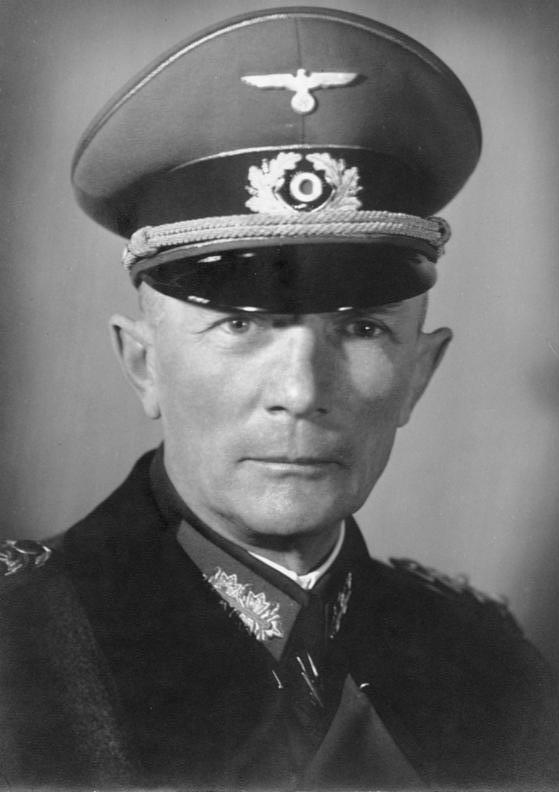 «Русские ухитрились
восстановить боеспособность почти полностью разбитых нами дивизий в удивительно сжатые сроки…»
Франц-Фридрих Федор фон Бок
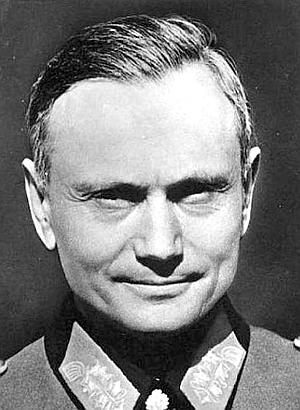 «… Нам  противостояла  армия,  по  своим  боевым качествам намного превосходившая все другие армии, с которыми нам когда-либо приходилось встречаться на поле боя ».
Гюнтер Блюментрит
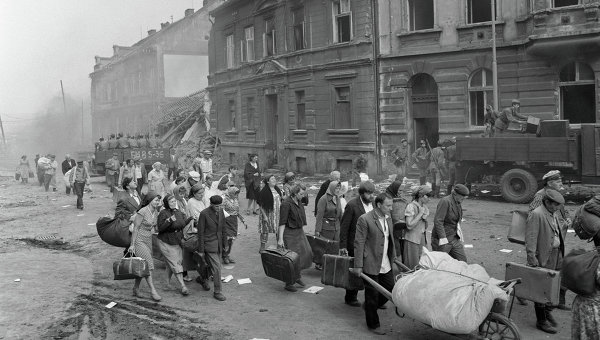 Фатуев Роман Максимович
Р.М. Фатуев пишет: « В те памятные дни «москвич» означало «боец».
„Московская суматоха“ 16 октября 1941 г.
«…многие предприятия и магазины раздавали населению товары, чтобы ничего не досталось врагу»
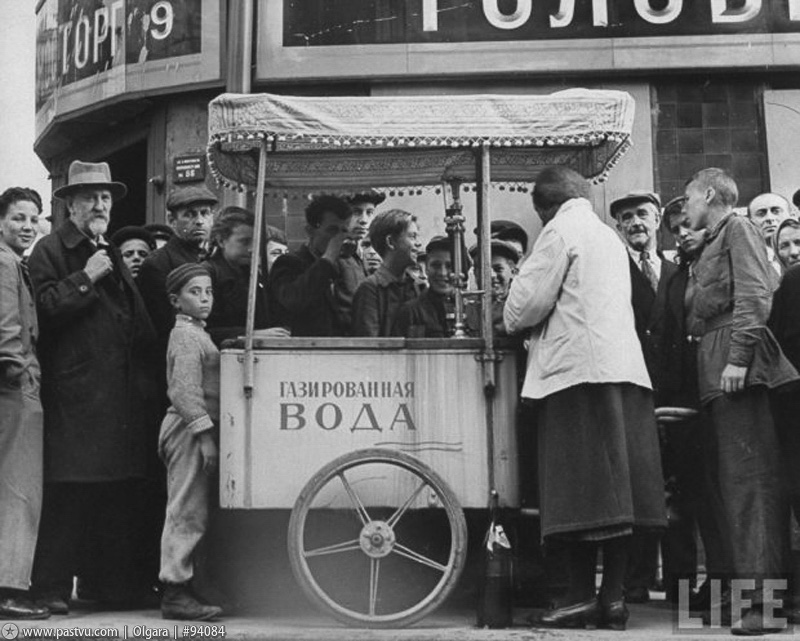 Жуков Георгий Константинович
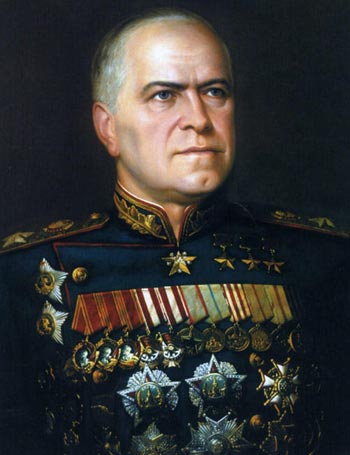 «Когда меня спрашивают, что больше всего запомнилось из минувшей войны, я всегда отвечаю:
битва за Москву…»